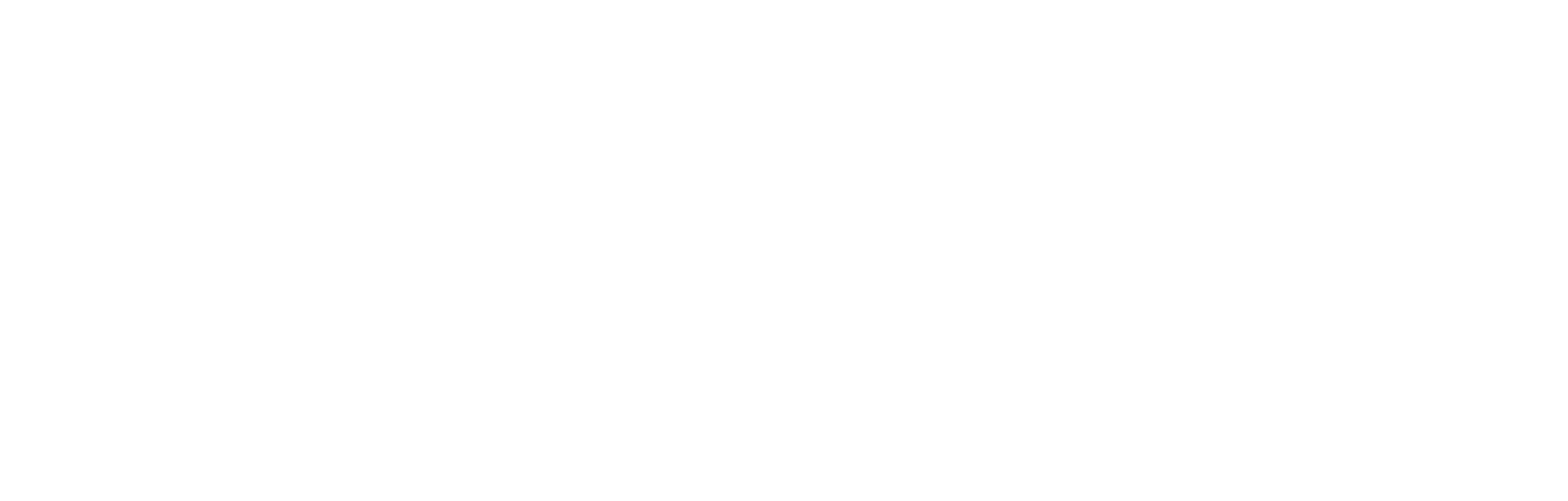 ENGAGE.ADVANCE.TRANSFORM
1
[Speaker Notes: TITLE: “Complete your Course during the Crisis this Semester: A checklist for online migration.”
 
COVID19 forced Arizona State University to make the rapid change from classroom to online teaching for 75,000 students in less than two weeks.  Dale P. Johnson, director of digital innovation, will present a 7 step process to guide faculty as they move their courses online in this crisis.  Following this process will help ensure you can continue teaching for the remainder of this semester to enable students to successfully complete your course.]
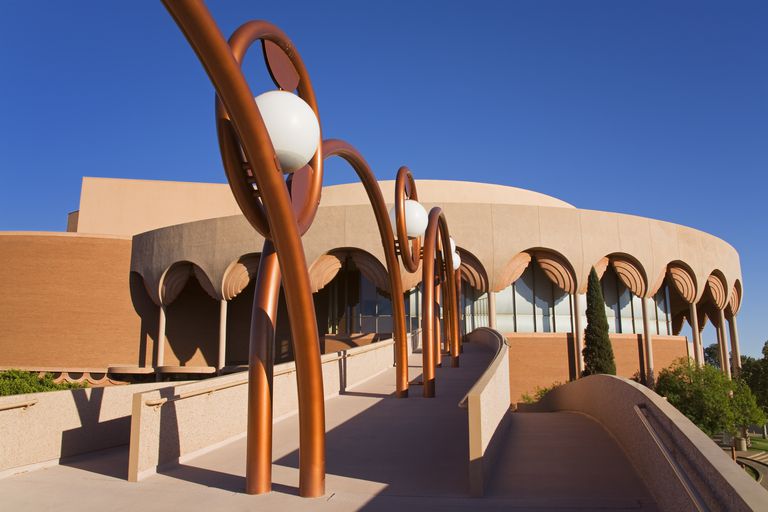 Dale P. Johnson
Director, Innovación Digital
 University Design Institute
Public research university

126,000 students 
75,000 on-campus  
51,000 online

Phoenix - 4.7 million people
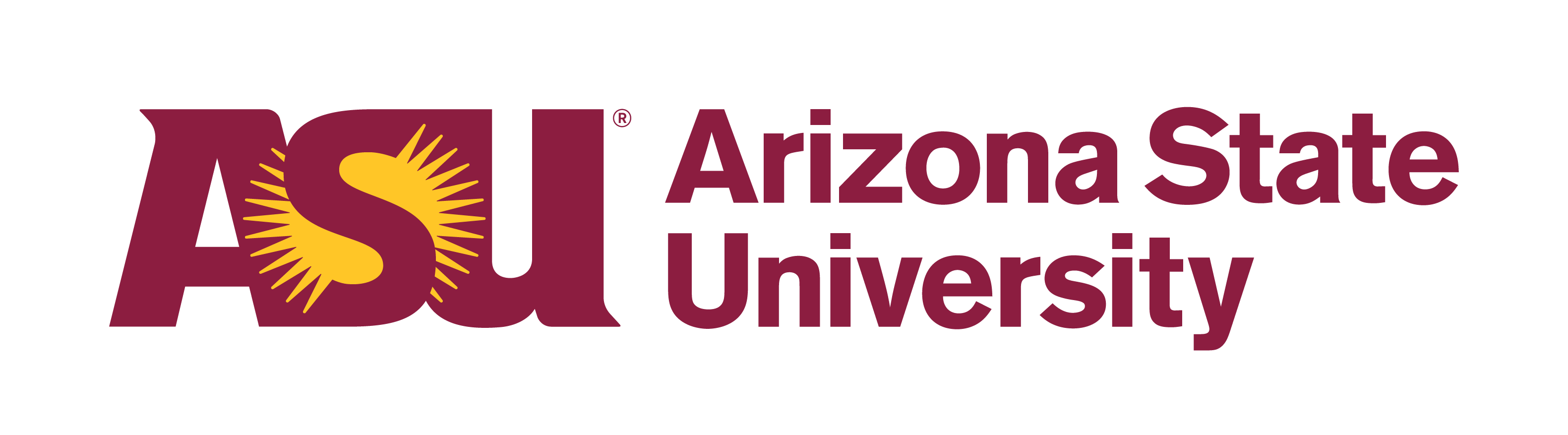 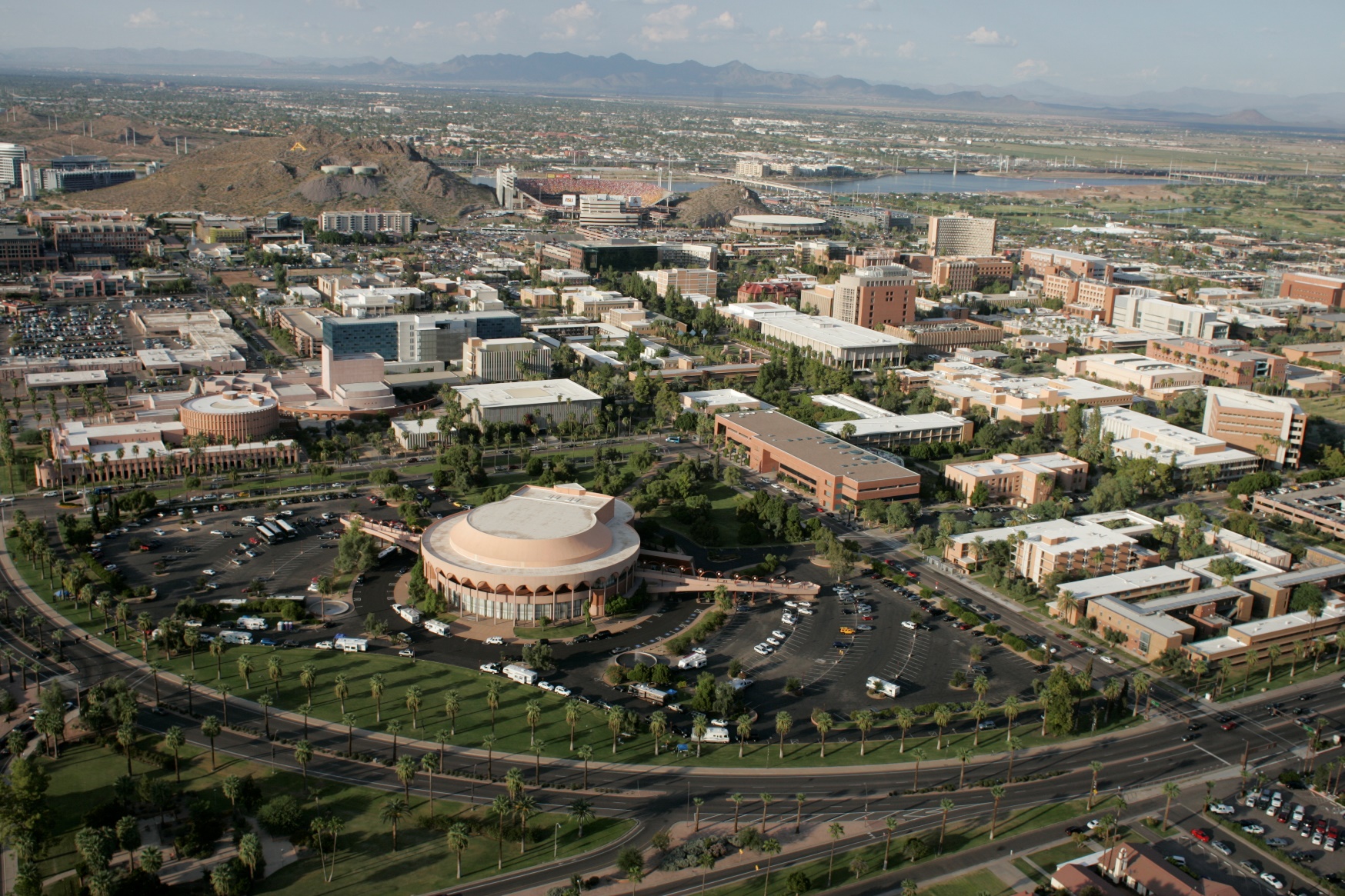 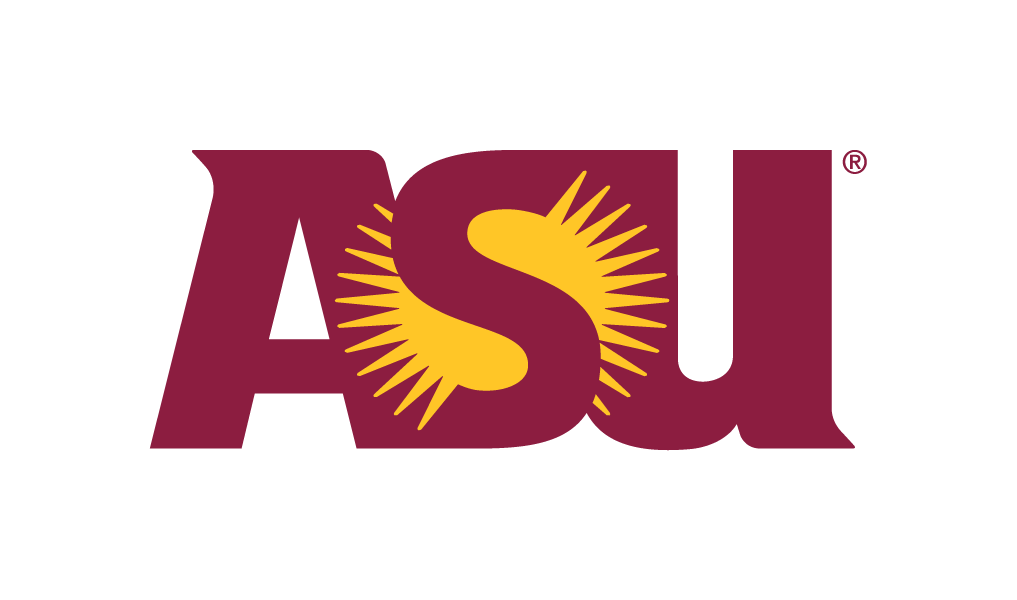 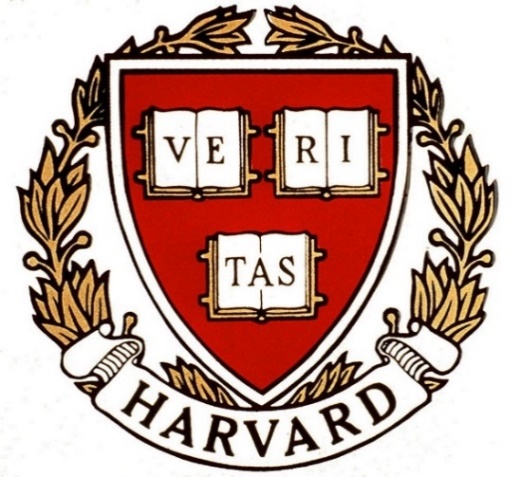 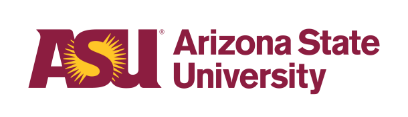 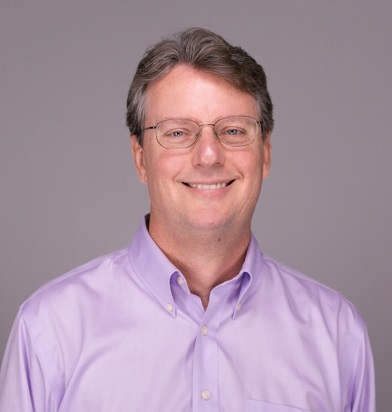 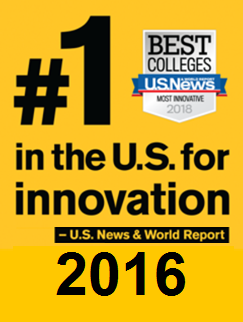 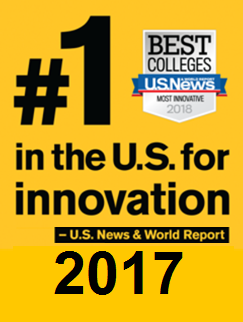 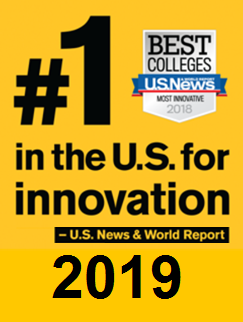 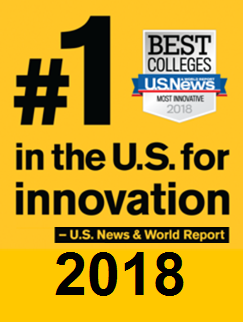 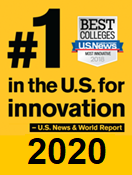 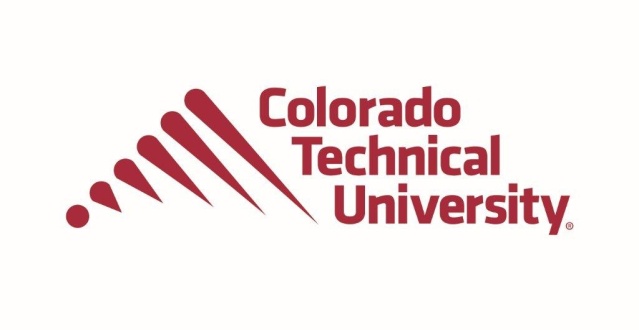 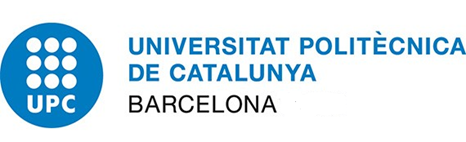 2
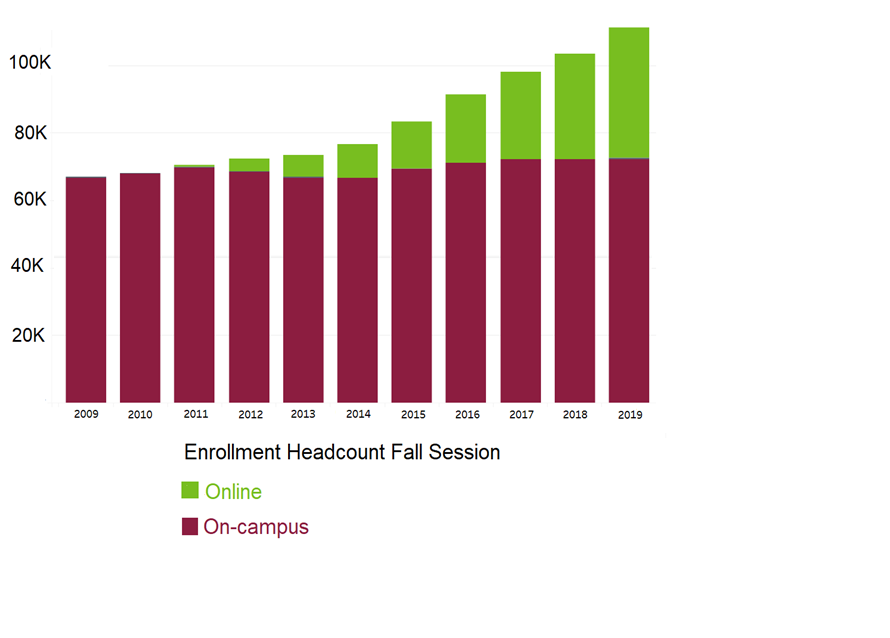 Arizona State University
 
Nuestra   respuesta a             la crisis de COVID19
?
3
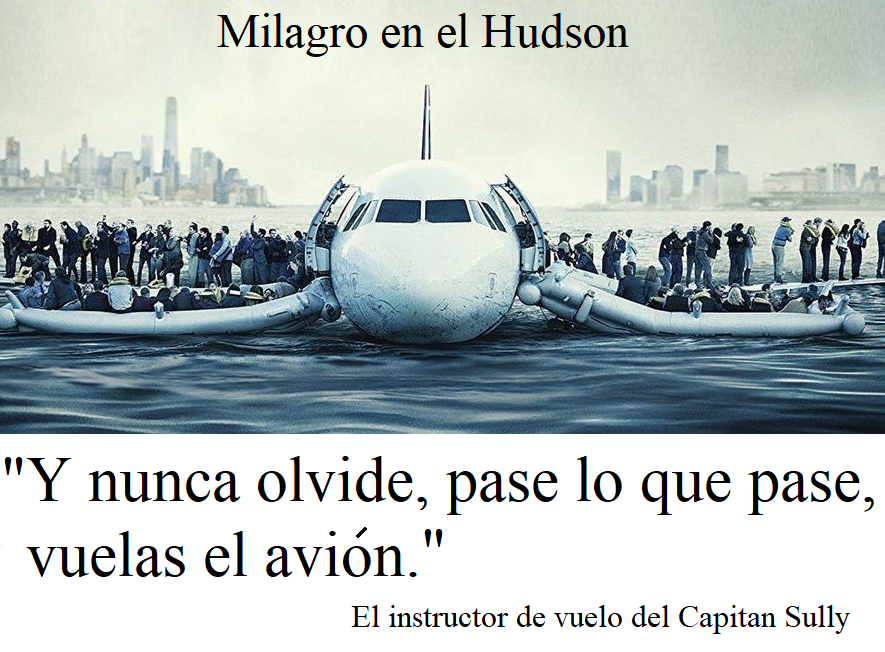 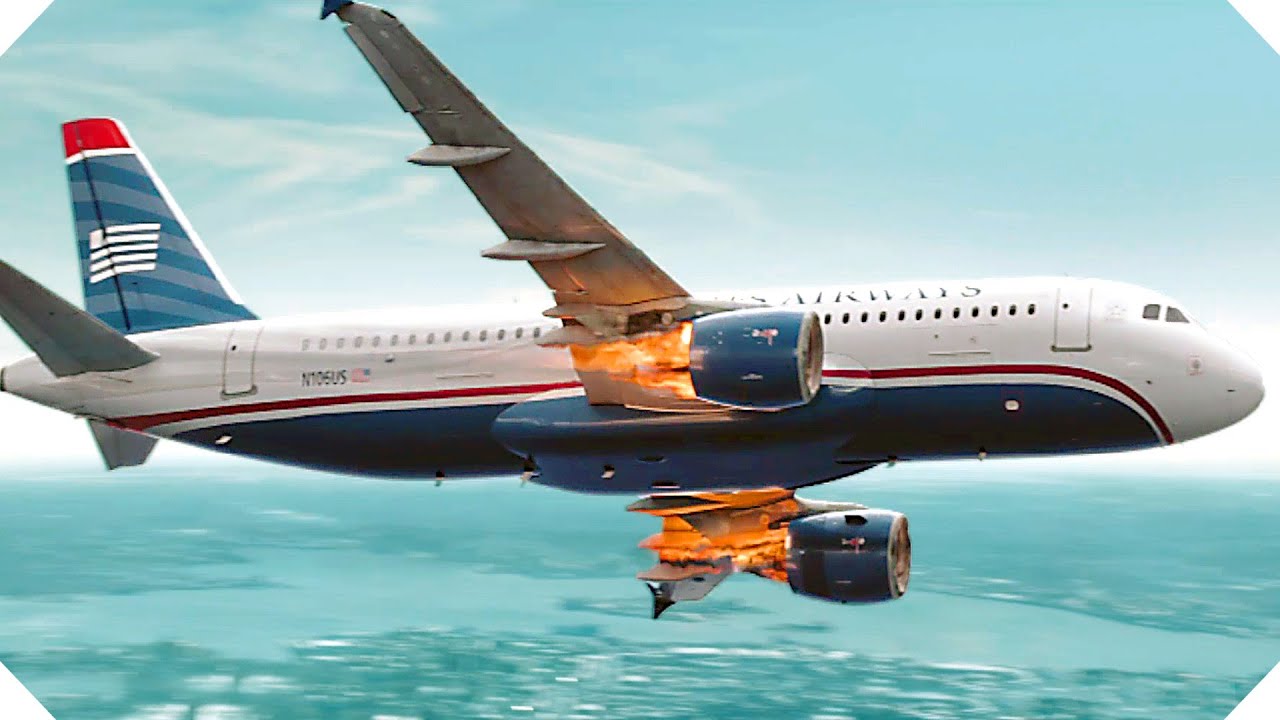 La CrisisCOVID19  Recomendaciones para el éxito de su curso este semestre.
4
Milagro en México:  
Llegaremos con
todos los 
alumnos y profesores sanos y salvos este semestre!
La CrisisCOVID19  Recomendaciones para el éxito de su curso este semestre.
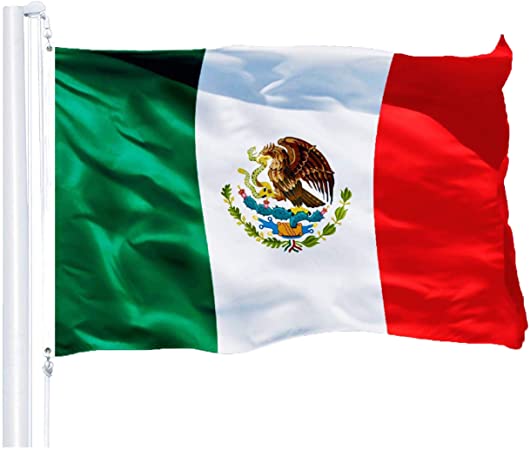 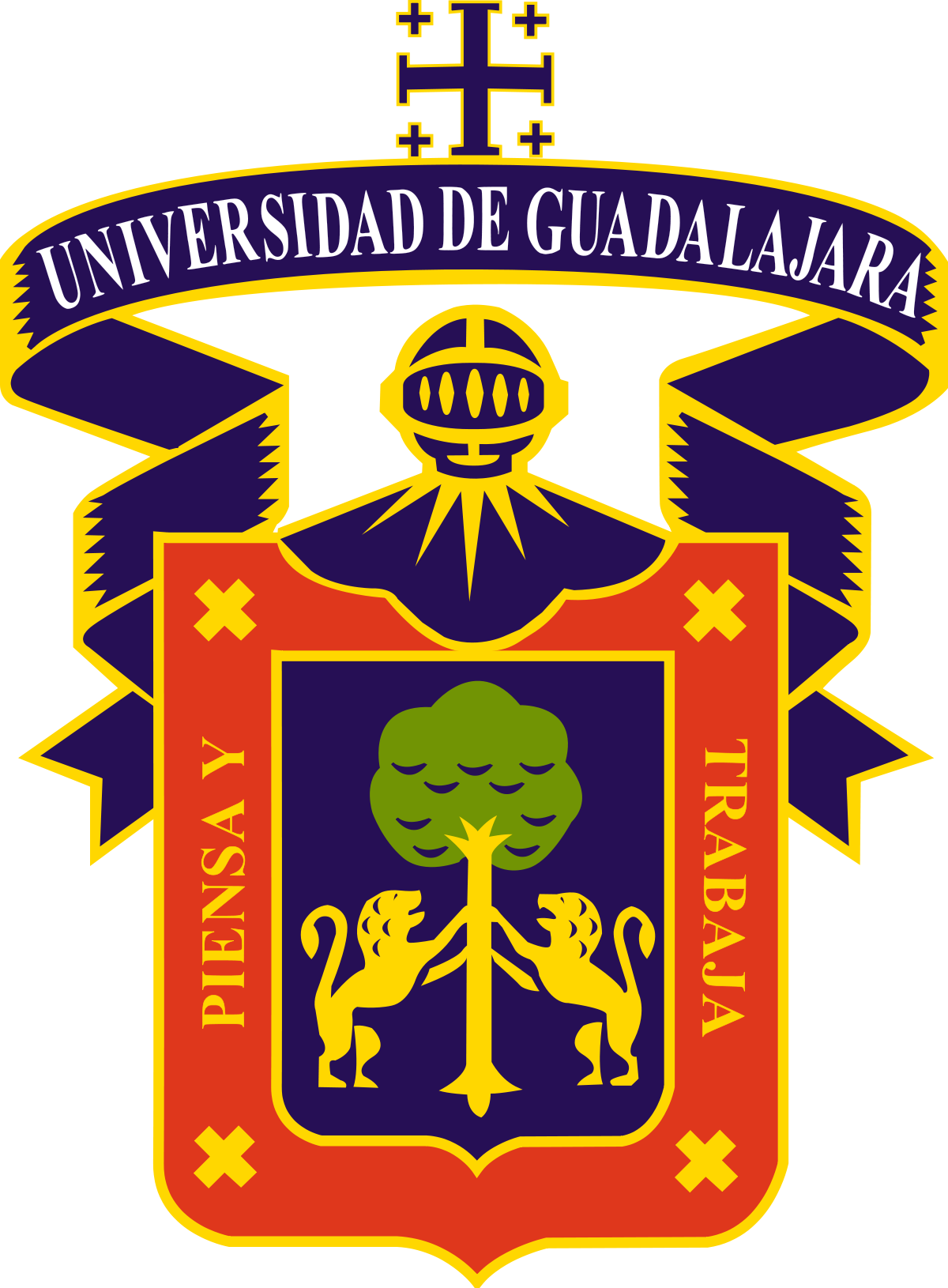 5
Pasos para sobrellevarla Crisis7 Cs
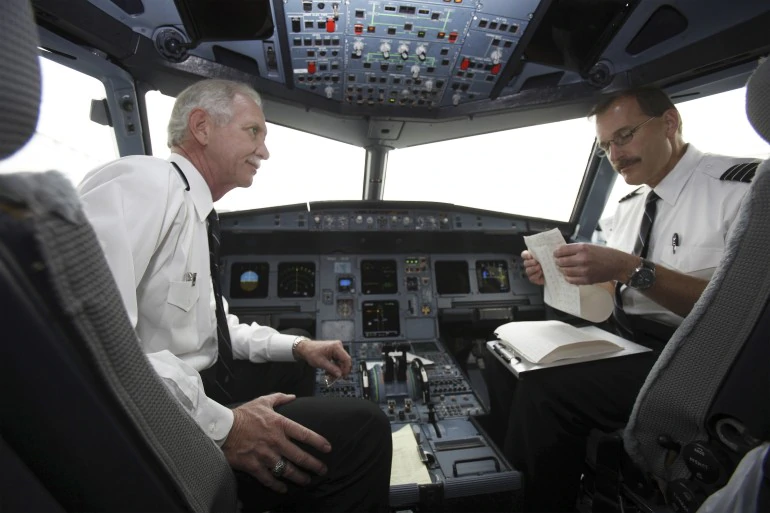 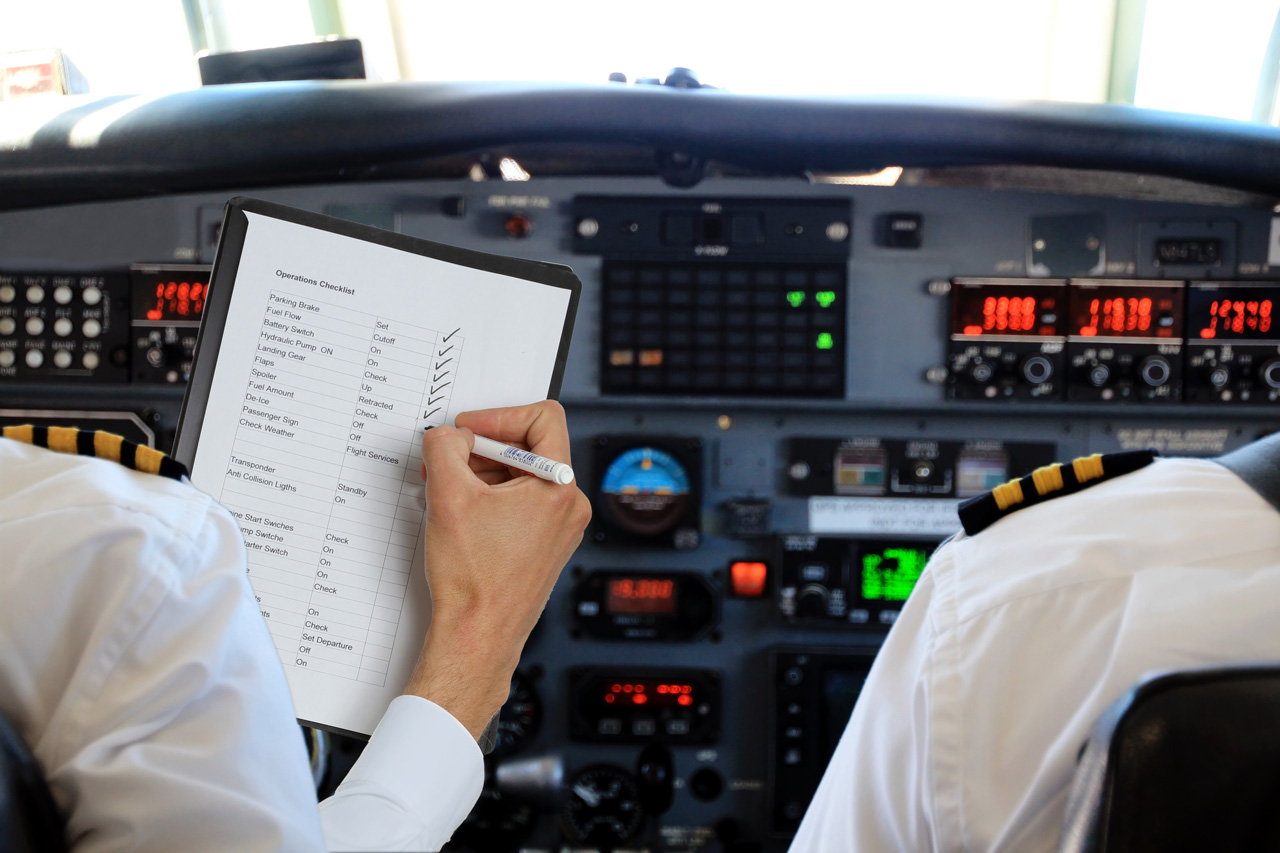 Pasos para sobrellevarla Crisis7 Cs
Pasos para sobrellevarla Crisis7 Cs
Continuidad del curso
Creación de comunidad en línea
Creación de lecciones en línea
Cultura proactiva
1
3
7
5
Comunicación clara
Comparte materiales adicionales
Colaboración entre pares
2
4
6
8
Pasos para sobrellevarla Crisis7 Cs
"Y nunca olvide,             
  pase lo que pase,        
  enseña a los estudiantes.”
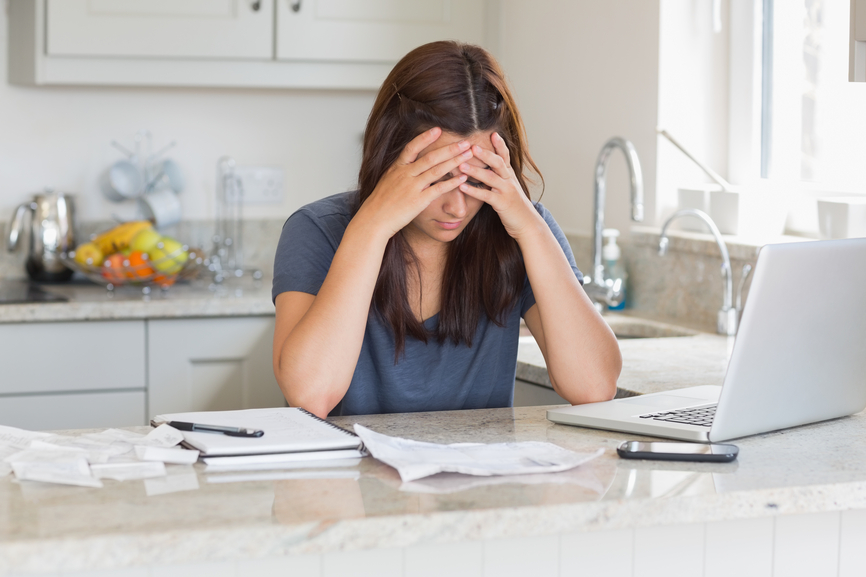 1
Continuidad del 
Curso
10
¡SIMPLIFICA, SIMPLIFICA, SIMPLIFICA!

Haga una lista de prioridades para las actividades restantes del curso:

Lecciones  -   ¿Cómo transmitir?
Comunidad  -  ¿Cómo mantener?
Laboratorios  -  ¿Cómo replicar?
Exámenes  -  ¿Cómo ofrecer?

Concentrarse en seguir enseñando!
1
Continuidad del 
Curso
11
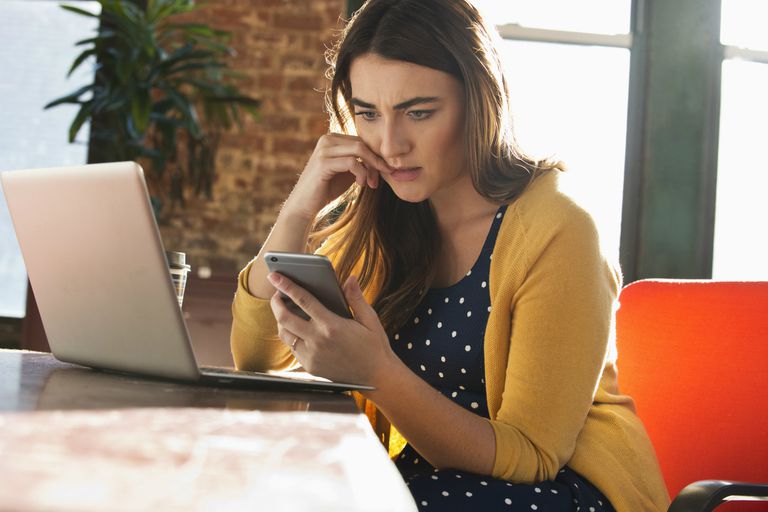 2
Comunicación Clara
12
La incertidumbre alimenta el miedo. 

Sus mensajes a los estudiantes deben darles confianza.
"Trabajaremos JUNTOS para que todos puedan tener éxito en este curso en linea."

Comunica constantemente con ellos.

Fomenta una “conversación” para darles coraje para seguir estudiando.
2
Comunicación Clara
13
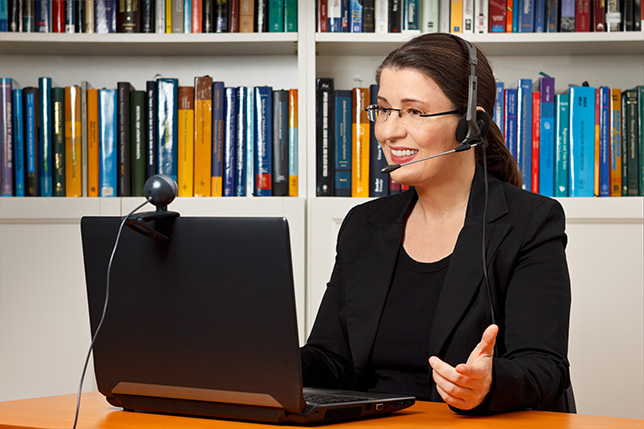 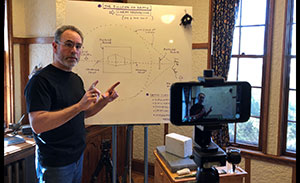 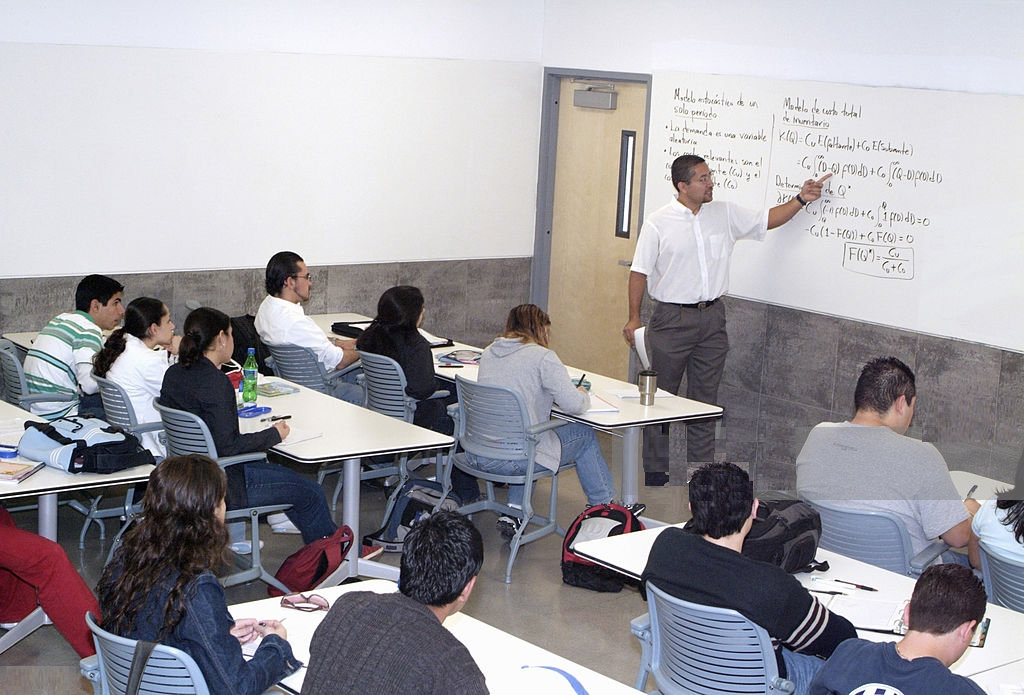 3
Creación de Lecciones 
en Línea
14
Ofrece lecciones "sincrónicas" en línea       al mismo tiempo que la clase normal.
Google Hangouts
Zoom
Skype 

Graba sus lecciones en avance.
Publica en YouTube

Haz un plan de respaldo para estudiantes sin una buena conexión a internet.
3
Creación de Lecciones 
en Línea
15
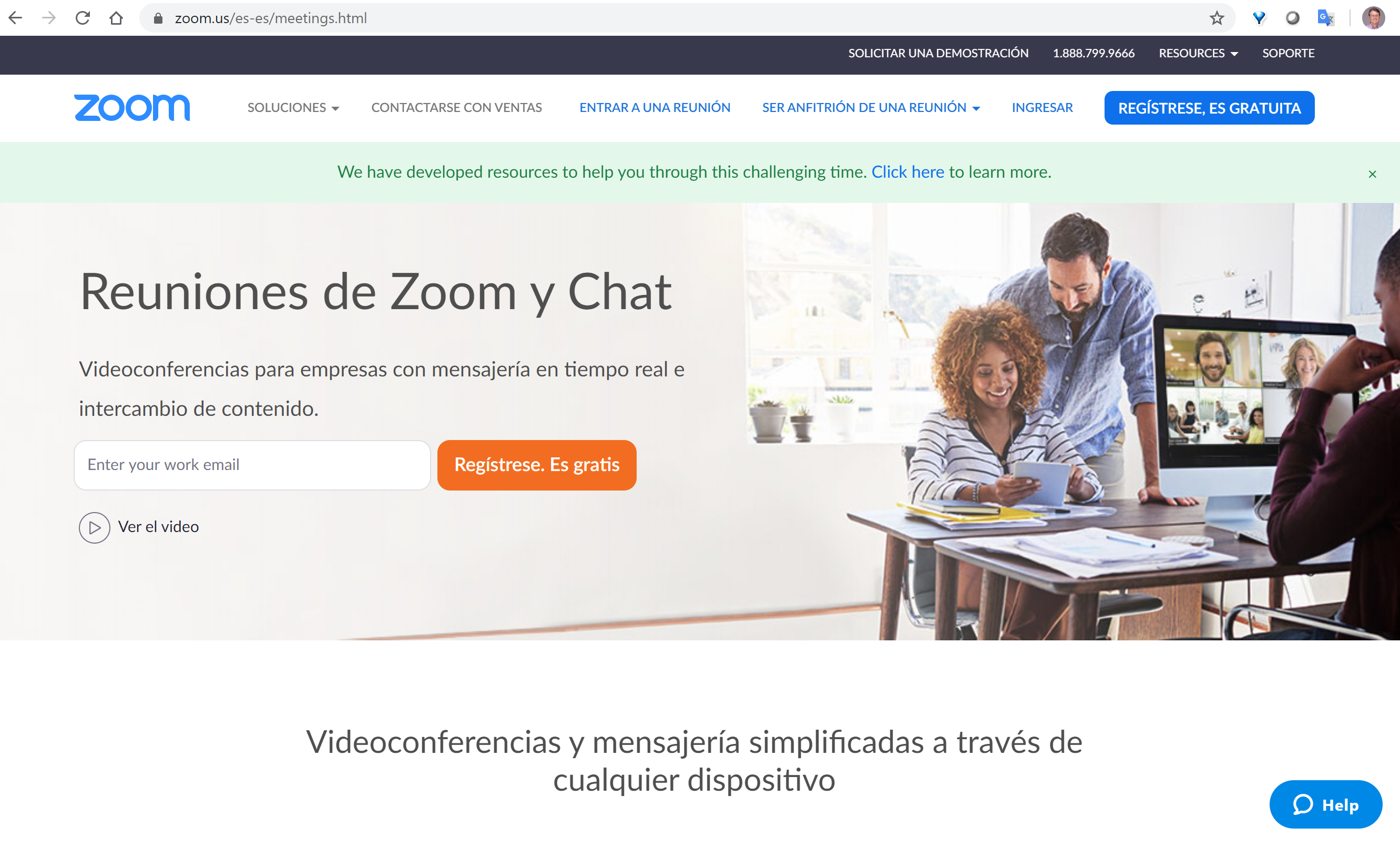 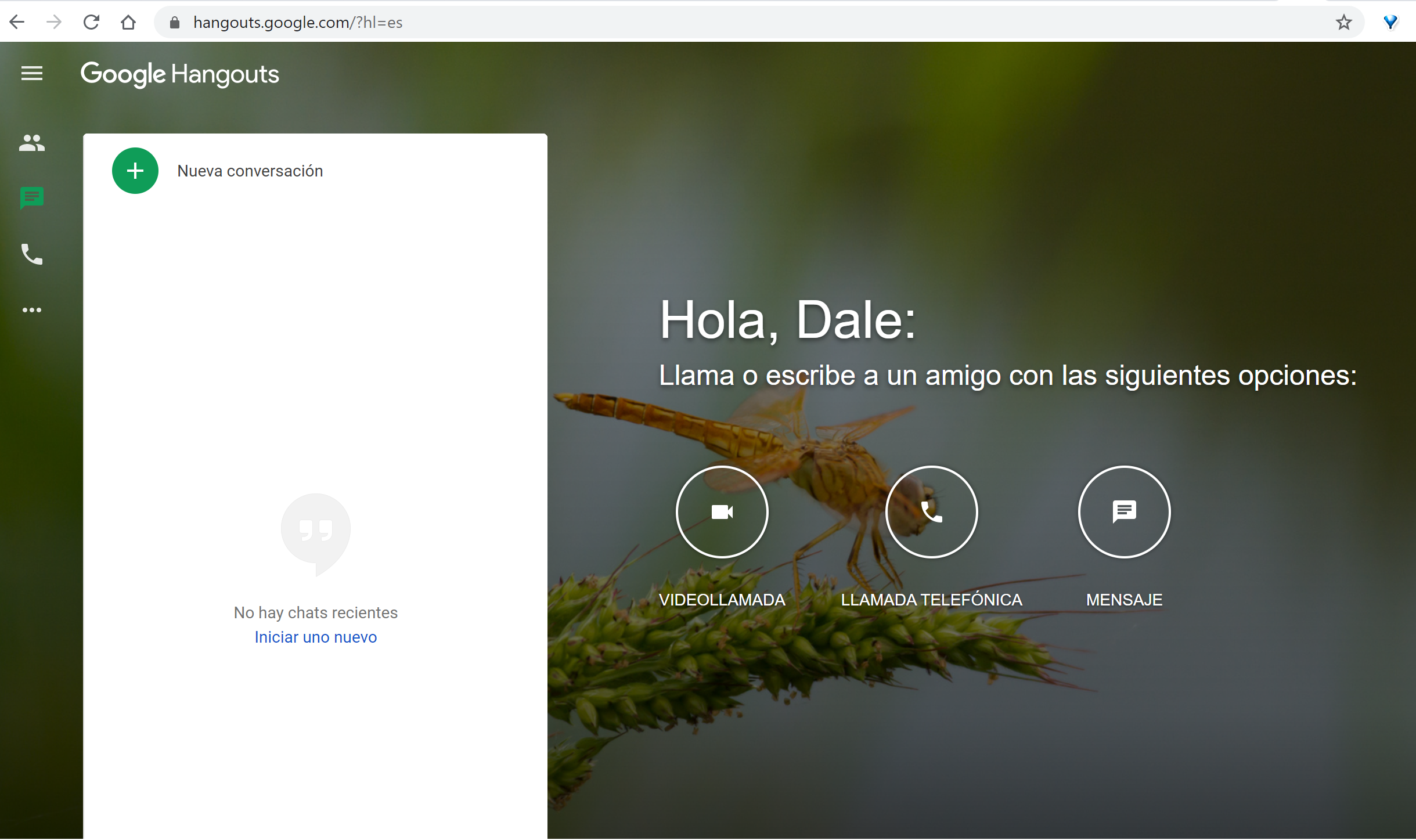 3
Creación de Lecciones 
en Línea
16
Aumenta la experiencia en línea. 

 Agrega materiales adicionales en Google Classroom.

 Lecturas extras 
 Mensajes diarios – video y texto
 Sesiones de chat 

 Haga un esfuerzo adicional para ofrecerles 
     otras opciones para aprender.
4
Comparte Materiales Adicionales
17
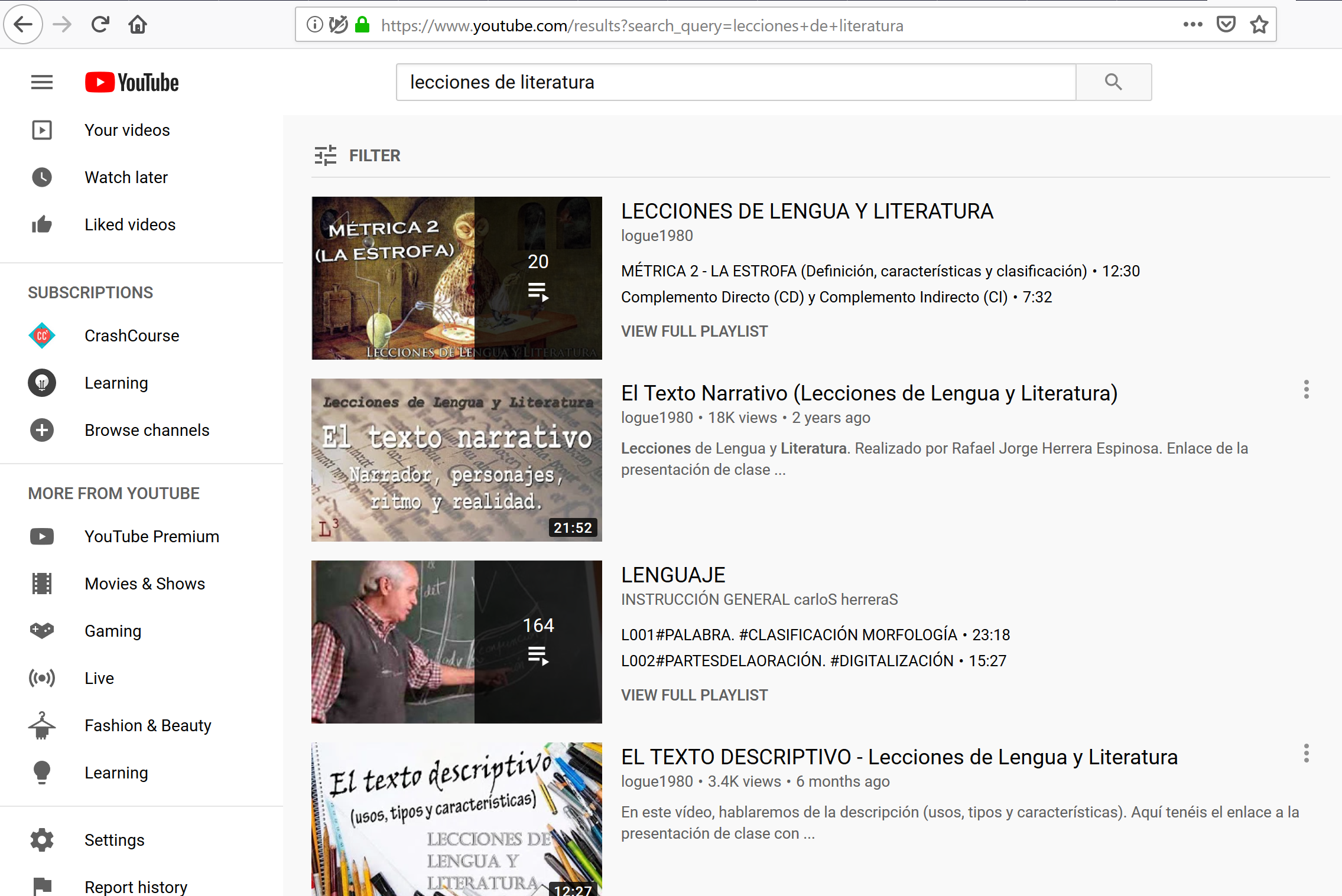 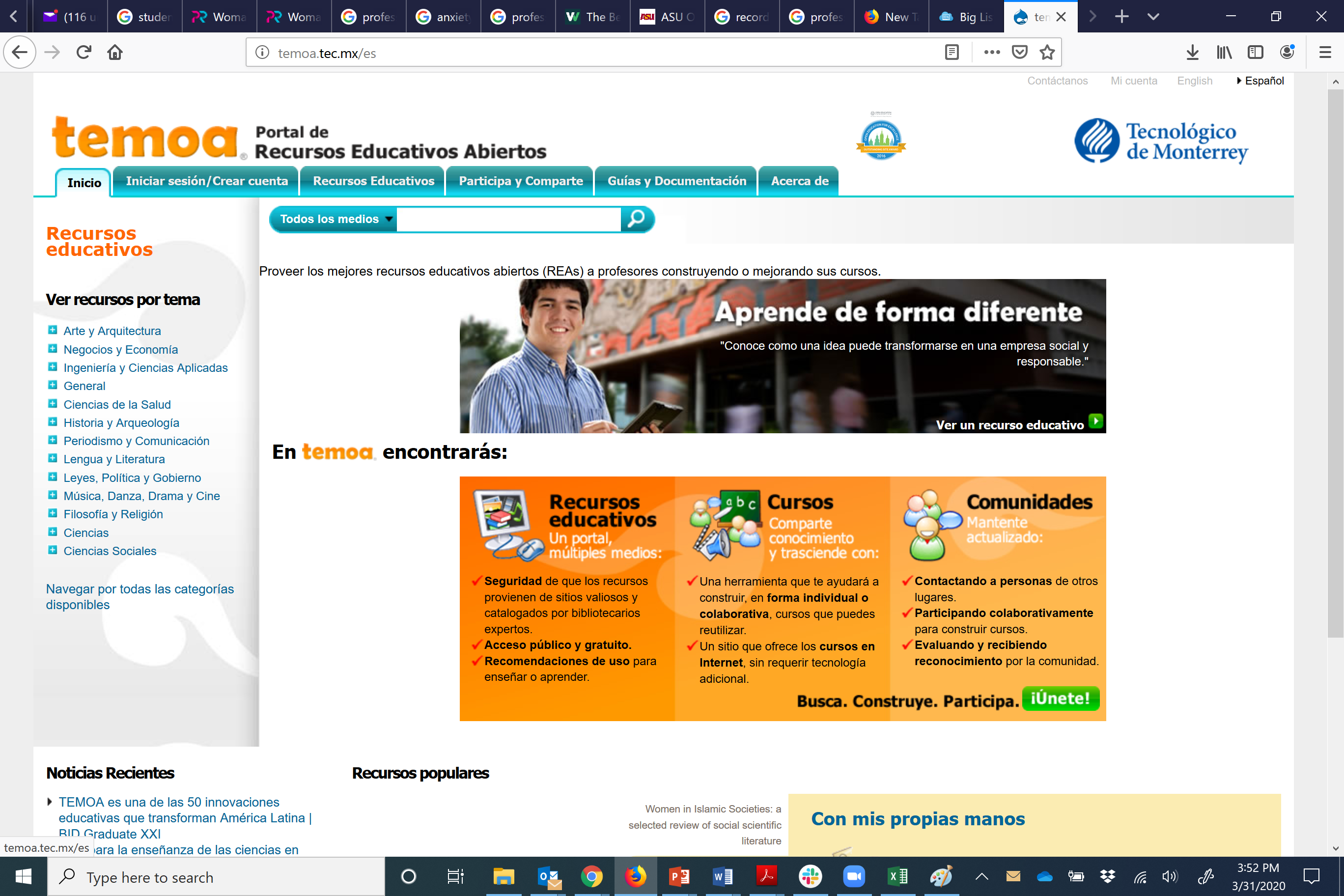 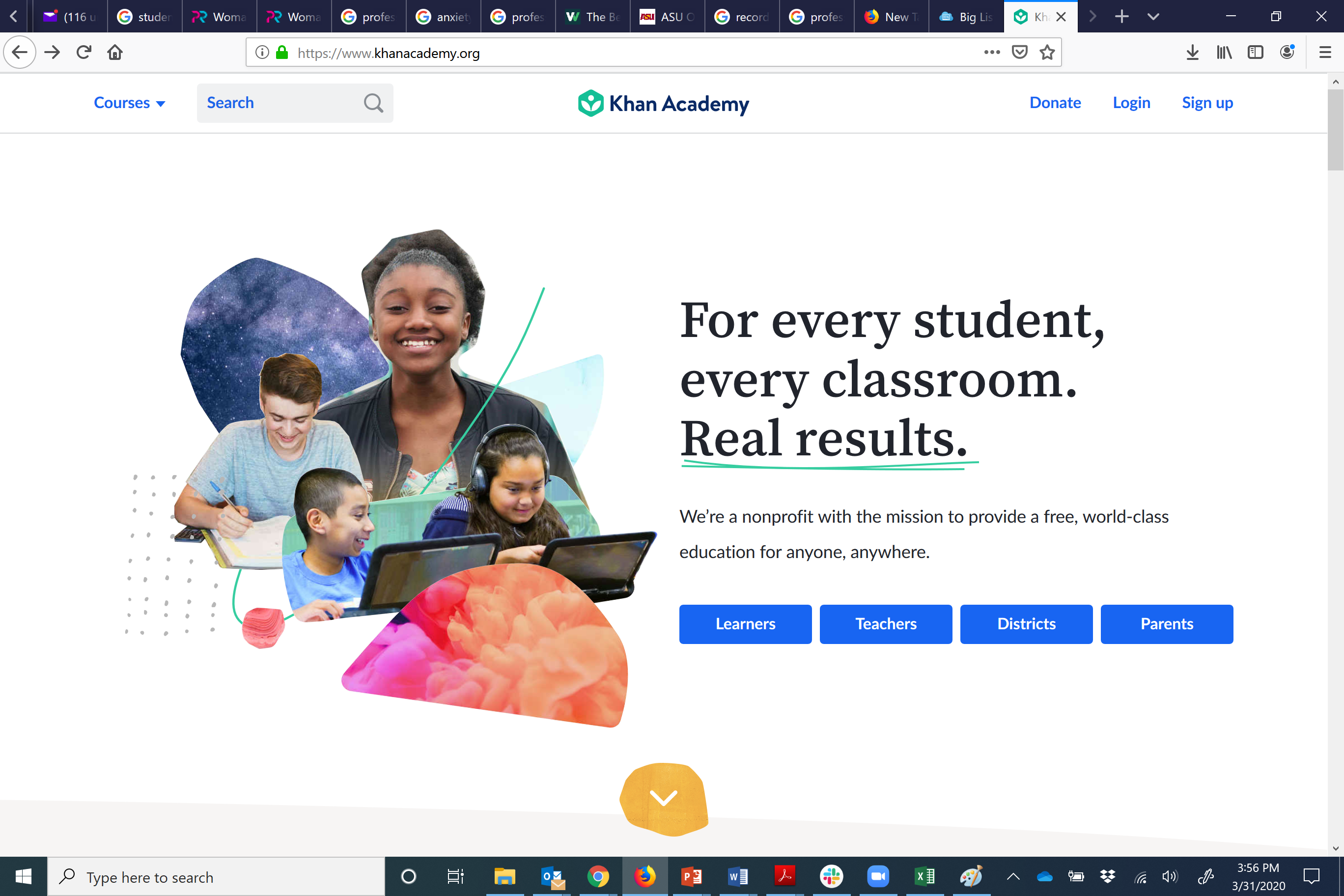 4
Comparte Materiales Adicionales
18
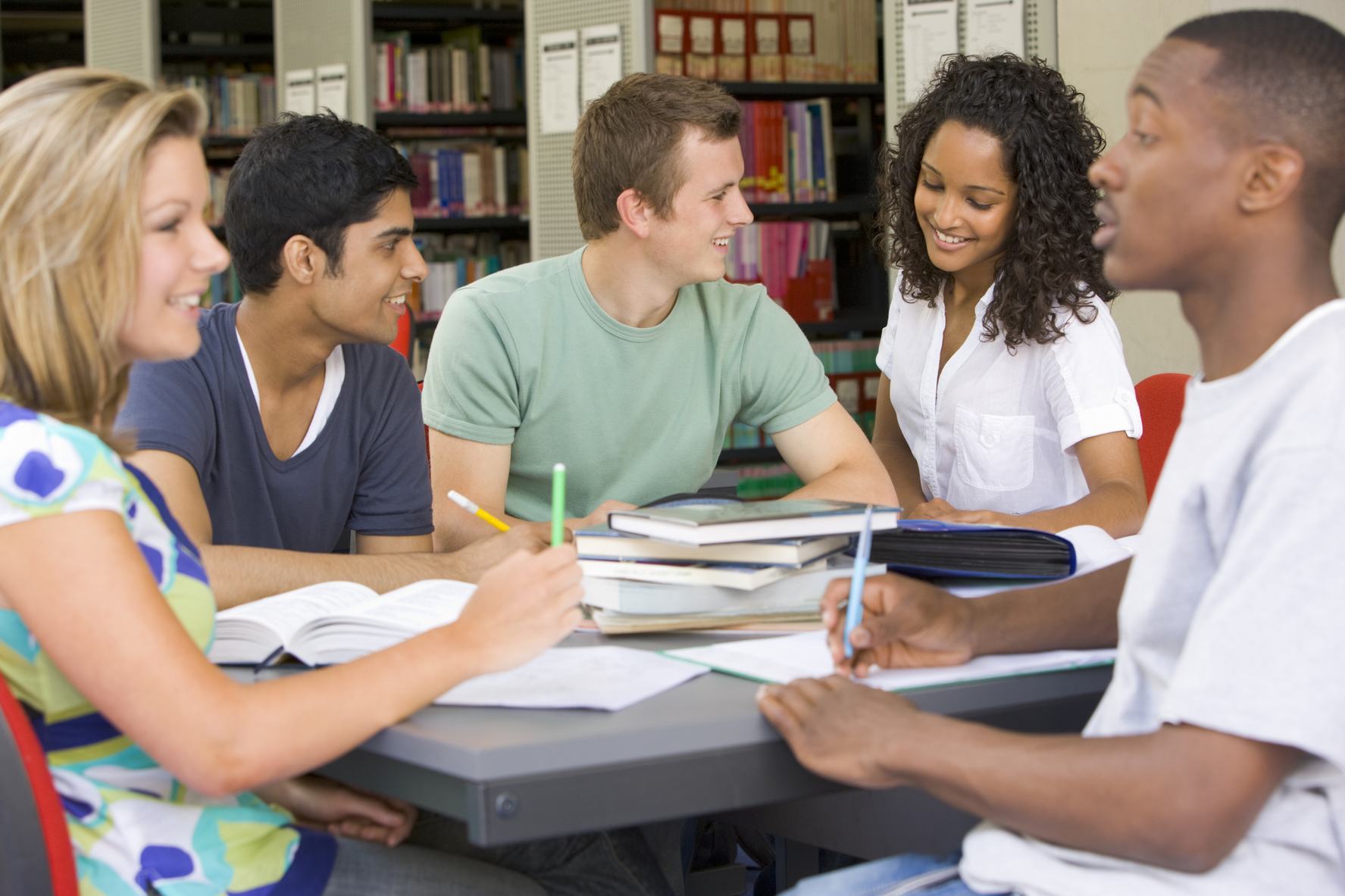 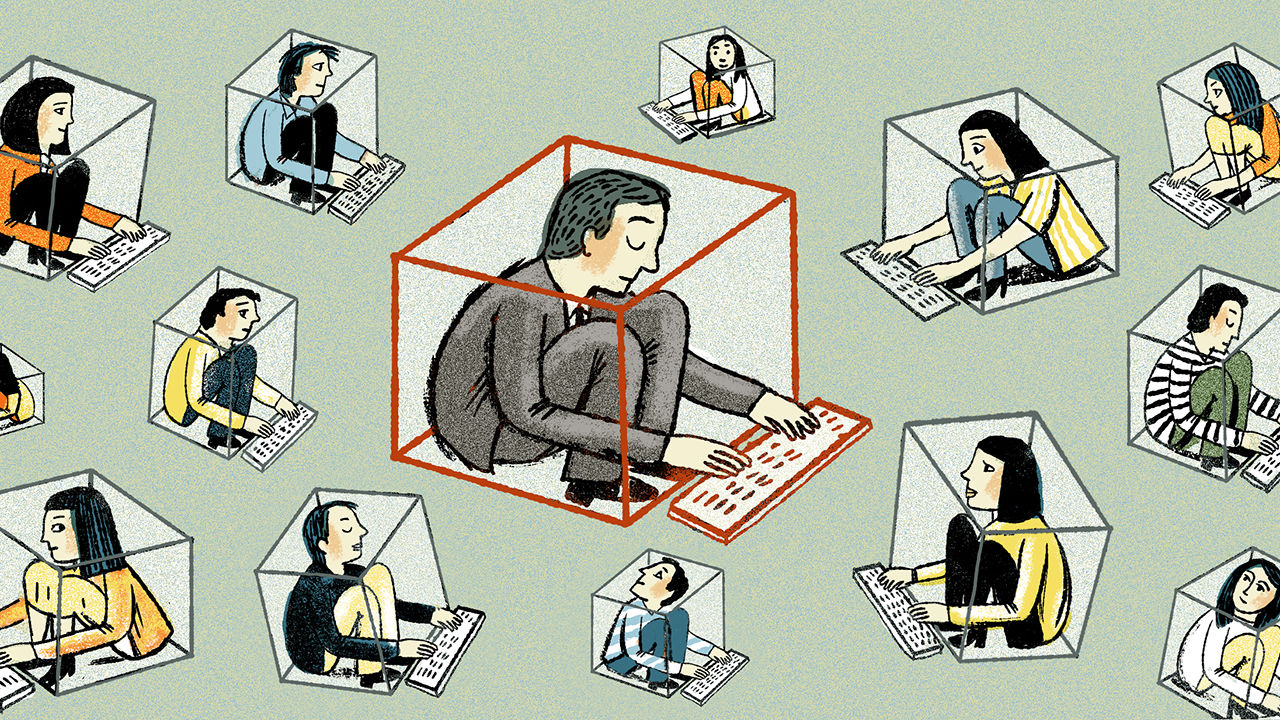 5
Creación de Comunidad en Línea
19
Van a extrañar la comunidad de la clase.


Tenemos que hacer esfuerzos extras 
     para mantener contacto con ellos. 

Moodle discusiónes
Google Hangouts
Correo electrónico
Facebook grupos
5
Creación de Comunidad en Línea
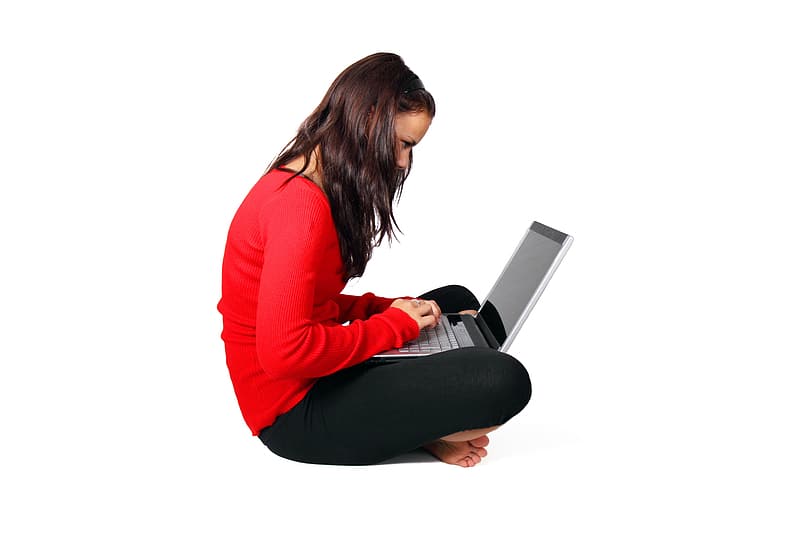 20
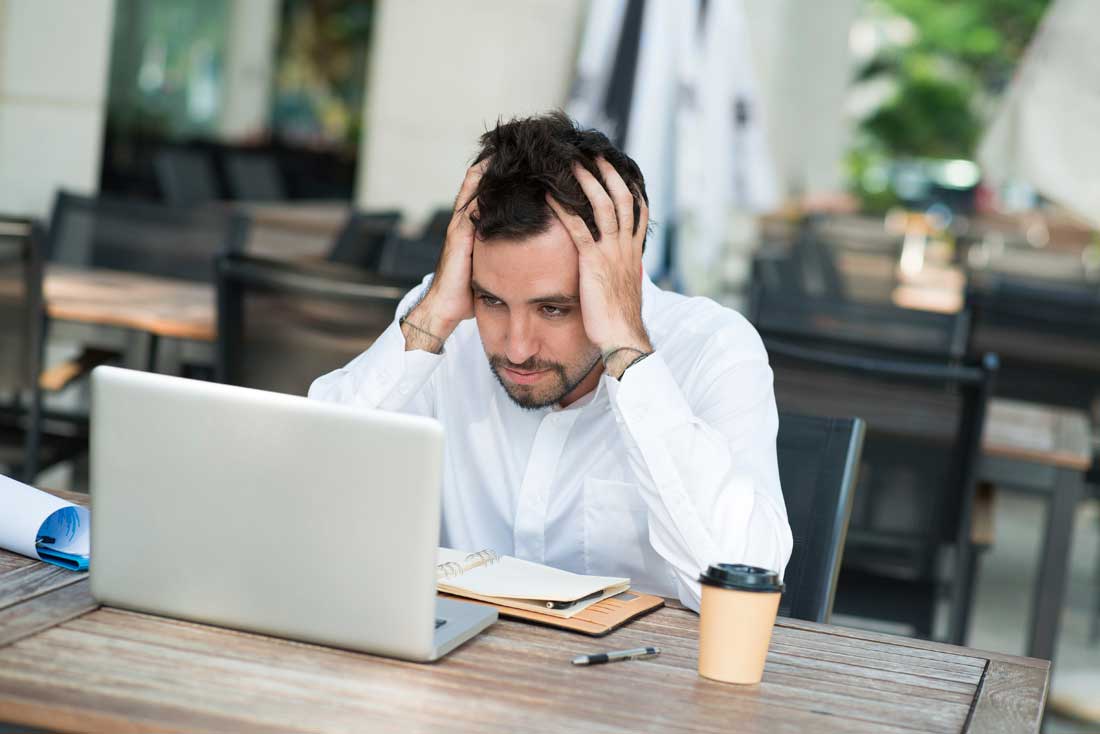 6
Colaboración 
entre 
Pares
21
Ponte en contacto con los colegas para           
     mantener tu red social académica.
  Zoom or Google Hangouts
  Correo electrónico
  WhatsApp
 
 Busca oportunidades para colaborar.
  Entrenamiento
  Producción de videos

Aprovecha la experiencia de otros para accelerar su aprendizaje.
6
Colaboración 
entre 
Pares
22
http://www.udg.mx/es/tics-covid19
http://www.udgvirtual.udg.mx/covid19/
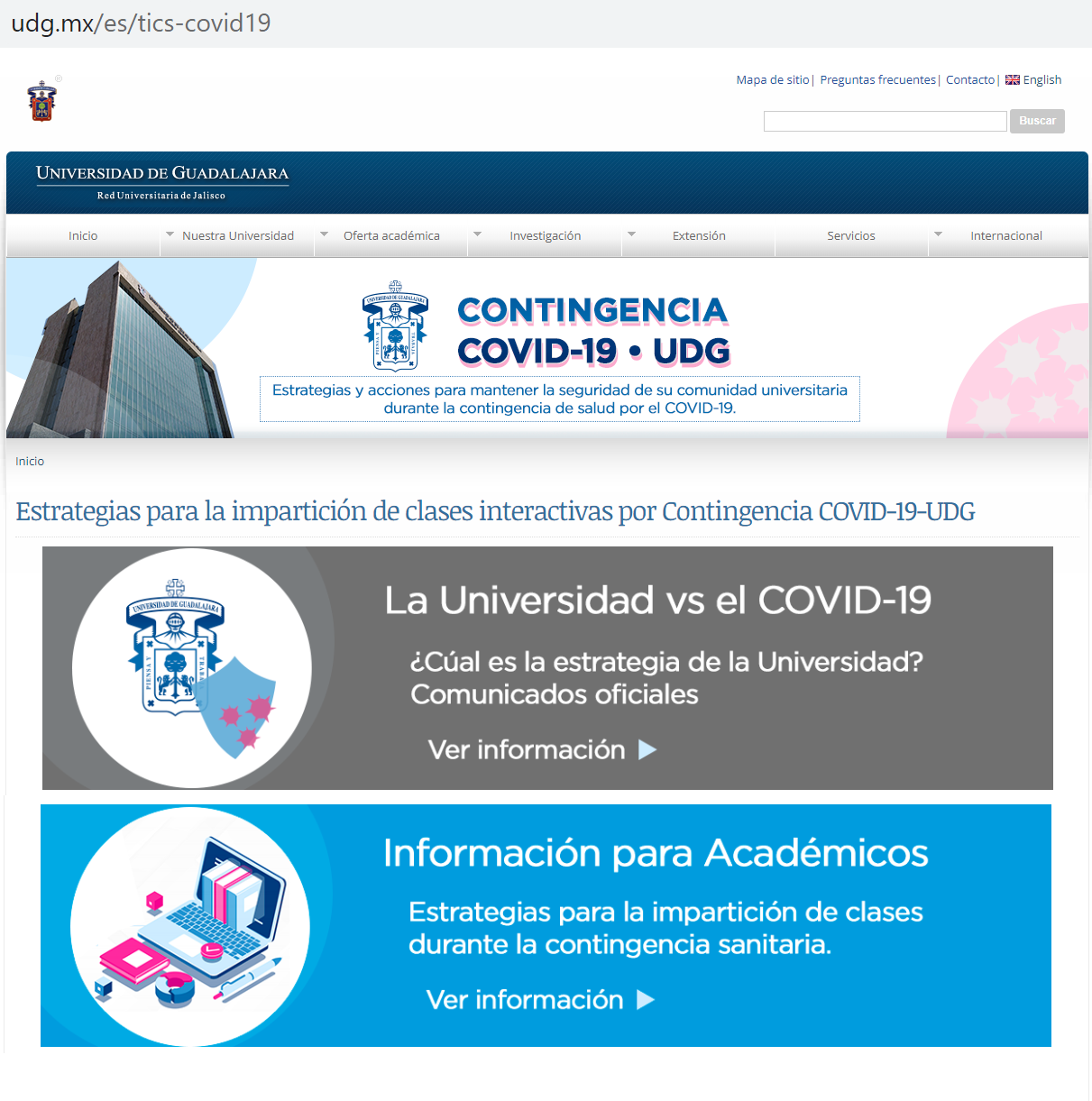 6
Colaboración 
entre 
Pares
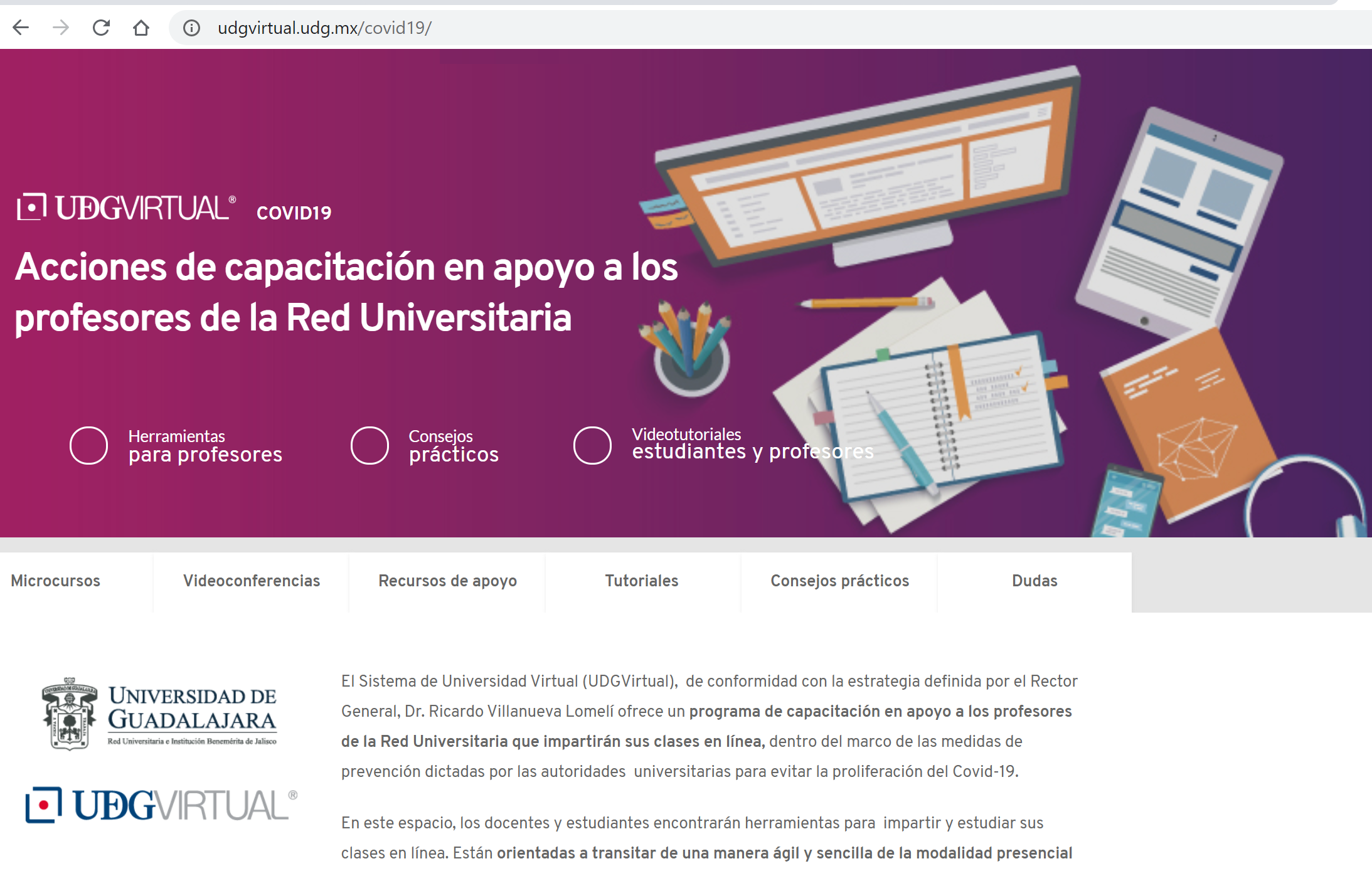 23
Enfoque en cómo pueden tener un    
    semestre exitoso.
     
Ofrezca esperanza a los estudiantes además de la enseñanza.

No intentes hacer grandes cambios.

Incluya a los estudiantes en la discusión de opciones para resolver problemas que encuentren.
7
Cultura 
Proactiva
24
"Y nunca olvide,                 
    pase lo que pase,            
    enseña a los estudiantes.”
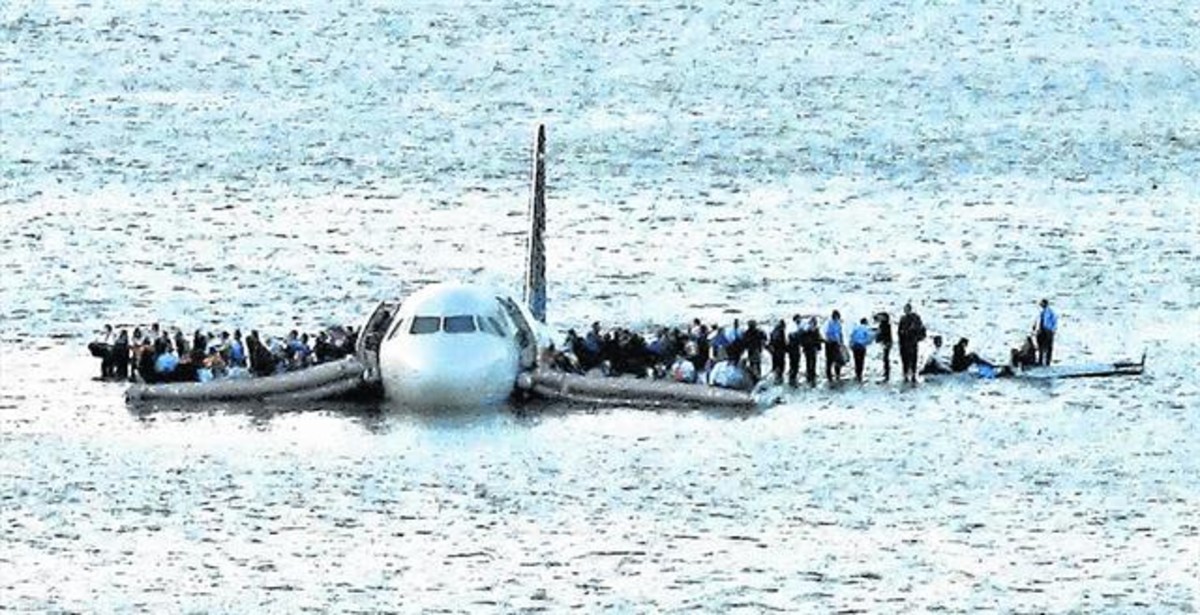 7
Cultura 
Proactiva
25
Dale P. Johnson
Director, Innovación Digital
 University Design Institute
Gracias por su atención.
  Buena suerte con su curso.
  ¿Preguntas?
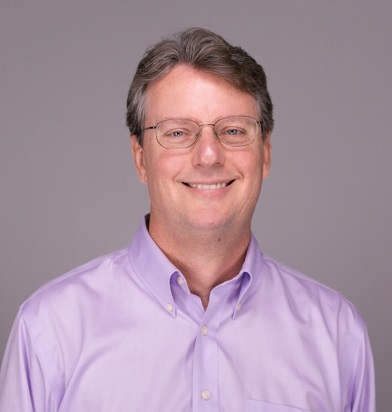 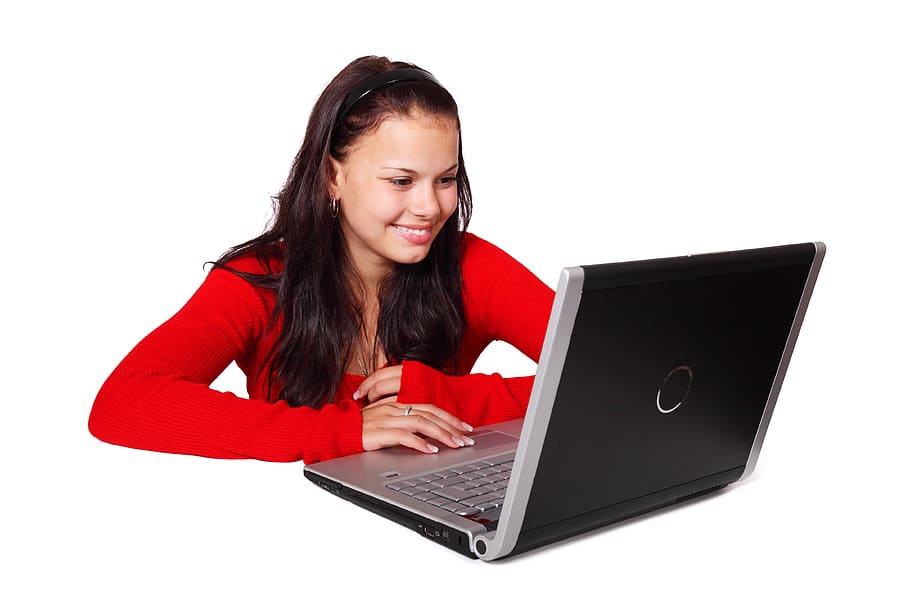 26